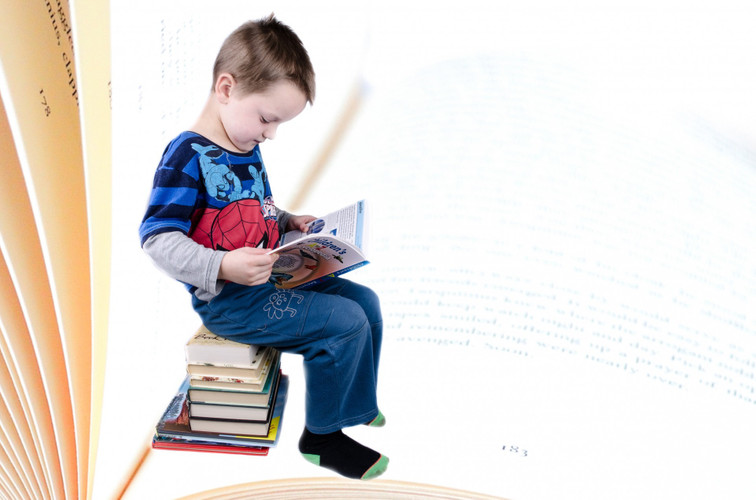 习作——
《心愿》
语文精品课件 六年级下册
授课老师：某某 | 授课时间：20XX.XX
某某小学
课前导读
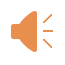 沧海桑田的拥有
那些我爱的人
那些离逝的风
那些永远的誓言一遍一遍
那些爱我的人
那些沉淀的泪
那些永远的誓言一遍一遍
湖水是你的眼神
梦想满天星辰
心情是一个传说
亘古不变地等候
成长是一扇树叶的门
童年有一群亲爱的人
春天是一段路程
课前导读
我们都曾有过一张天真而忧伤的脸
手握阳光我们望着遥远
轻轻地一天天
一年又一年
长大间
我们是否还会再唱起《心愿》
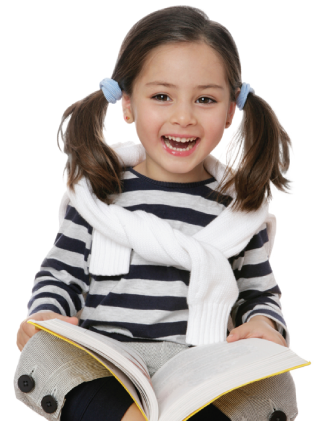 课前导读
你的心愿是什么？
把你的许愿纸贴在“心愿墙”上。
揭示课题
习作：心愿
诉说心愿
心愿素材归类：
    对自己：有机会看高山、大海等。
    对别人：好朋友永不分离等。
    对社会：空气和水不再被污染等。
诉说心愿
产生心愿的原因：
    对自己：实现自己一直以来的梦想；
    对别人：希望周围的亲戚、朋友健康幸福；
    对社会：希望生活越来越好。
讨论：如何实现心愿？
诉说心愿
心愿表达
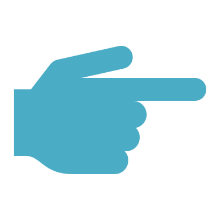 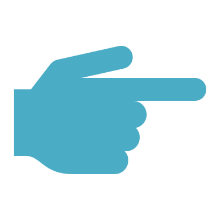 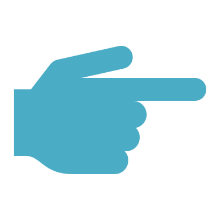 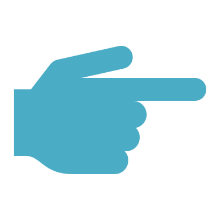 记叙故事
写信
创作诗歌
日记
你打算用什么方式表达自己的心愿？
指导写作
范文欣赏
我的心愿
       每个人都有心愿，这个心愿也许非常宏大，例如到外太空旅游、环游世界等，可我的这个心愿却非常渺小，也很现实——帮老爸戒烟。
开头点明自己的心愿是帮爸爸戒烟。
指导写作
范文欣赏
“叮咚”，老爸下班回来了，嘴上依旧叼着一支烟！当他看到客厅正前方墙上挂着的“吸烟有害健康”的字幅时，惊讶瞬间从他脸上掠过。“这是你的‘杰作’？墙上的十字绣呢？”“爸，我这是提醒您，从今天起您就别再吸烟了！”话音刚落，那张字幅已香消玉殒了。
语言描写给读者身临其境的感觉。
指导写作
范文欣赏
“作战”计划失败后，我飞快地跑进老爸的房间，对仍旧在吞云吐雾的老爸说：“吸烟有害健康，您难道不知道吗？另外，吸二手烟更可怕！为了我们的健康，请戒烟吧！”我态度诚恳，老爸有些触动了，他若有所思地点点头，表示同意戒烟。
指导写作
范文欣赏
可过了几天，我发现老爸又在偷偷地抽烟，一气之下，我使出了最后一招杀手锏。
       那天，见老爸又要点烟，我走到他面前，宛如一只温顺的小白兔，说：“爸爸，您配合我做一个实验吧，老师让我明天上交实验过程报告呢！这次实验在我的升学成绩中占有一定分量啊。”
指导写作
范文欣赏
老爸一听和学习有关，赶紧说：“好吧好吧，我帮你。”一听这话，我迅速拿出早已准备好的道具，先把鱼缸顶部用塑料袋罩上，并且捅一个小孔便于小鱼呼吸，把吸管从小孔里插进去，然后严肃地对老爸说：“爸爸，从现在起，您每吸一口烟，就将烟雾吐入吸管里。”老爸照做了。
一系列的动作描写让氛围紧张起来。
指导写作
范文欣赏
起初，小鱼的动作变缓慢了，接着，它的身体慢慢向上浮，最后，小鱼竟然漂在水面上一动不动，就这样，小鱼被爸爸的二手烟熏死了。看到这一幕，老爸的表情突然变得凝重，又略带着几分恐惧。
通过实验，二手烟的危害显而易见。
指导写作
范文欣赏
于是我趁热打铁，说：“爸爸，您不希望我和妈妈也像小鱼那样吧？”片刻的沉默后，爸爸径直走向卧室，不一会儿手里就提着一个装满香烟的塑料袋下楼了……
不愧是杀手锏，一招“制敌”，也看到了爸爸对家人的关爱。
指导写作
范文欣赏
也就是从那天起，我家的烟味没了，爸爸的咳嗽声没了，妈妈的吵闹声也没了，一切都变得那么平和，我的心愿终于实现了。
指导写作
写法指导
第一步：审题  要写清楚自己的心愿是什么，为什么有这样的心愿，以及为了实现这个心愿准备怎样去做。
第二步：立意  表达出自己对实现愿望的无限渴望之情。
指导写作
写法指导
第三步：思维导图
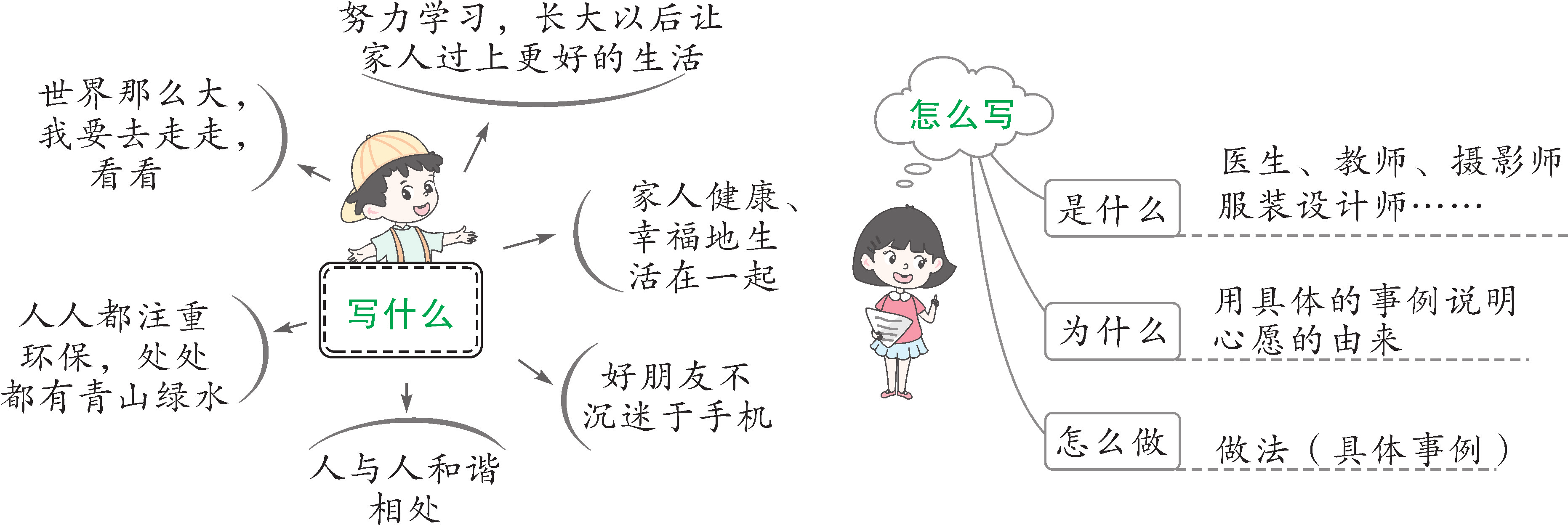 指导写作
写法指导
第四步：方法  选材立意时找准突破口，切入点要小，不要空谈大道理，最好要记叙具体的事例，文章结尾可通过抒情的方式来深化习作的主题。
版权声明
感谢您下载xippt平台上提供的PPT作品，为了您和xippt以及原创作者的利益，请勿复制、传播、销售，否则将承担法律责任！xippt将对作品进行维权，按照传播下载次数进行十倍的索取赔偿！
  1. 在xippt出售的PPT模板是免版税类(RF:
Royalty-Free)正版受《中国人民共和国著作法》和《世界版权公约》的保护，作品的所有权、版权和著作权归xippt所有,您下载的是PPT模板素材的使用权。
  2. 不得将xippt的PPT模板、PPT素材，本身用于再出售,或者出租、出借、转让、分销、发布或者作为礼物供他人使用，不得转授权、出卖、转让本协议或者本协议中的权利。
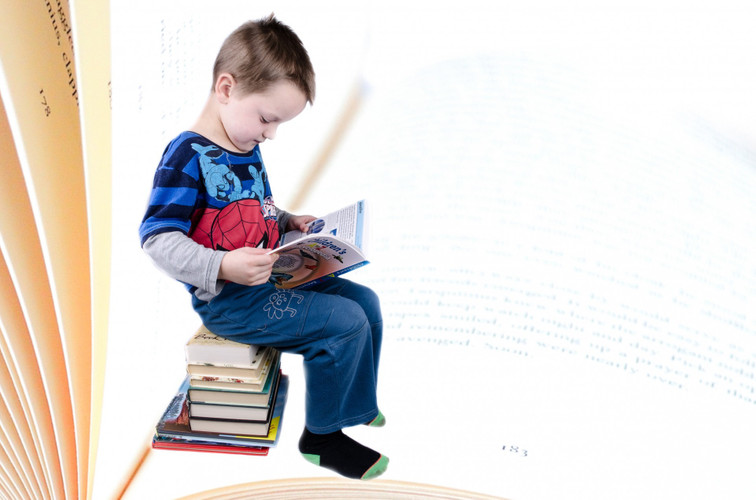 习作——
感谢各位聆听
语文精品课件 六年级下册
授课老师：某某 | 授课时间：20XX.XX
某某小学